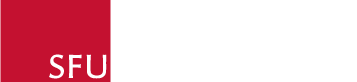 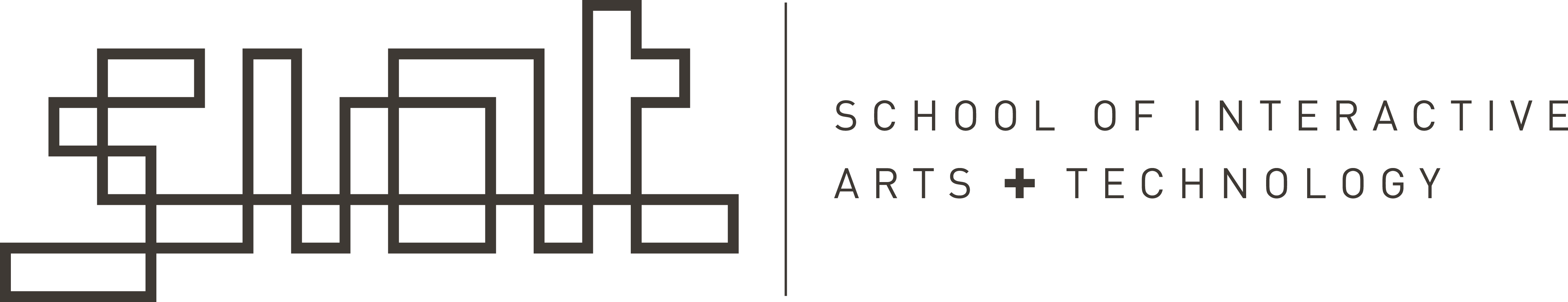 IAT 106 
Spatial Thinking and Communicating
Fall 2020
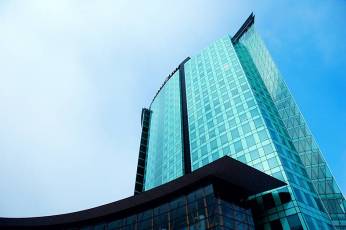 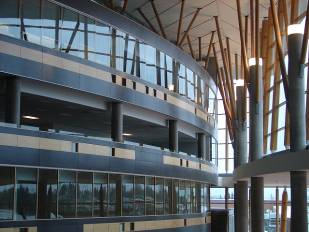 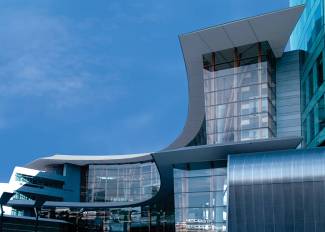 ABM Pre-Lab Submission
And Feedback!

👍🏽
Quiz 07 – Answers/grades
Solid Modelling


Pure Primitive Instancing (PPI)
Constructive Solid Geometry (CSG)
Boundary Representation (B-Rep)
Survey Time! 
See you on Monday!
Thank you! 
